Задание №11 (рекурсия)
1. Дан рекурсивный алгоритм:
procedure F(n: integer);
begin
 writeln ('*');
 if n > 0 then begin
   F(n-3);
   F(n div 2);
 end
end;
 Сколько символов "звездочка" будет напечатано на экране при выполнении вызова F(7)?
Возможный вариант решения:
F(7)=*F(4)F(3)
F(4)=*F(1)F(2)
F(1)=*F(-2)F(0)
F(-2)=*
F(0)=*
F(2)=*F(-1)F(1)
F(-1)=*
F(1)=*F(-2)F(0)
F(-2)=*
F(0)=*
F(3)=*F(0)F(1)
F(0)=*
F(1)=*F(-2)F(0)
F(-2)=*
F(0)=*
Ответ: 15
procedure F(n: integer);
begin
 writeln ('*');
 if n > 0 then begin
   F(n-3);
   F(n div 2);
 end
end;
2. Ниже записана рекурсивная процедура:
procedure F(n: integer);
begin
  if n > 1 then begin
    F(n - 4);
    write(n);
    F(n div 2);
  end;
end;
Что будет напечатано на экране при выполнении вызова F(11)?
Возможный вариант решения:
F(11)= F(7)  11  F(5)
F(7)= F(3)  7  F(3)
F(5)= F(1)  5  F(2) = 5  F(2)
F(3)= F(-1)  3  F(1) = 3
F(2)= F(-2)  2  F(0) = 2
«поднимаемся»:
F(5)= 5 F(2) = 52
F(7)= F(3)  7  F(3) = 373
F(11)= F(7)  11  F(5) = 3731152
Ответ:  3731152.
procedure F(n: integer);
begin
  if n > 1 then begin
    F(n - 4);
    write(n);
    F(n div 2);
  end;
end;
y
40
y = –3x + A
30
y = –x/2 + 25
20
y = x/4 + 10
10
10
20
30
40
50
60
x
Задание №18
Укажите наименьшее целое значение А, при котором выражение
(y + 3x < A) ∨ (2y +x > 50) ∨ (4y – x < 40)
истинно для любых целых положительных значений x и y.
– x/2 + 25 = x/4 + 10
x = 20

y = 15
15  < – 320 +A  A > 75
Amin = 76
Ответ: 76
Задание №20
Получив на вход натуральное число x, этот алгоритм печатает два числа: a и b. Укажите наименьшее натуральное число, при вводе которого алгоритм печатает сначала 5, а потом  16.
var x, a, b: longint;
begin
readln(x);
a := 0; b := 1;
while x > 0 do begin	// перевод в 12 систему счисления
  if x mod 2 > 0 then	// если цифра 12 числа НЕЧЕТНА
    a := a + x mod 12	// то находим сумму 
  else
   b := b * (x mod 12);	// иначе - произведение
  x := x div 12;		
end;
writeln(a); write(b);
end.
Таким образом, нам необходимо найти такое МИНИМАЛЬНОЕ десятичное число, сумма НЕЧЕТНЫХ двенадцатеричных цифр которого равна 5, а произведение четных- 16.
Цифры: 5, 2, 8. Минимальное- 258 (12 система счисления!). 
Ответ: 356
Еще один вариант задания №20:
Получив на вход число x, этот алгоритм печатает число M. Известно, что x > 100. Укажите наименьшее такое (т.е. большее 100) число x, при вводе которого алгоритм печатает 26.
var x, L, M: longint;
begin
  readln(x);
  L := x;
  M := 65; 					НОД(x,65)=26
  if L mod 2 = 0 then  M := 52;
  while L <> M do	
    if L > M then   	
      L := L – M    	 				НОД(x,52)=26
    else	
      M := M – L;					НОД(104, 52)=52
  writeln(M);
end.						НОД(130, 52)=26

Ответ: 130
НОД (L, M)
(алгоритм Евклида)

While L<>M do
If L>M then
L:=L-M
Else M:=M-L;
Задание №21
Определите, какое число будет напечатано в результате выполнения следующего алгоритма: 
Var a,b,t,M,R:integer;
Function F(x:integer):integer;
begin
  F:= abs( abs(x-5) + abs(x+5) - 3) + 12;
end;
BEGIN
  a:=-20; b:=20;
  M:=a; R:=F(a);
  for t:=a to b do begin
    if (F(t)<R)then begin
      M:=t;
      R:=F(t);
    end;
  end;
  write(M+R);
END. 

Ответ: (-5)+19=14
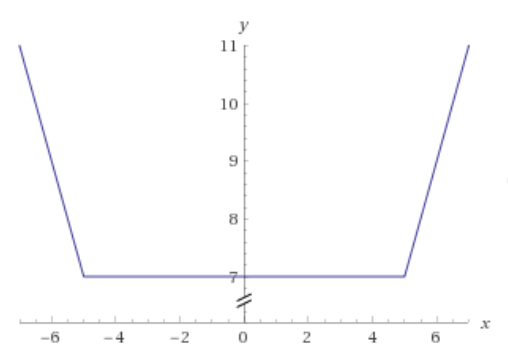 Задание №27 ЕГЭ: разновидности, требования, способы решения.
Предлагаемые варианты (по баллам):
2 балла: решения, которые не учитывают требования по оптимизации времени и памяти (массив для хранения ВСЕХ исходных данных, простой перебор всех вариантов, ограничение количества исходных данных и т.д.);
4 балла: решения, эффективные по времени и используемой памяти (массивы, размерность которых НЕ зависит от количества исходных данных, обработка исходных данных «на лету», «быстрые» алгоритмы и т.д.).
Примеры заданий
1. На вход программы поступает последовательность из N целых положительных чисел, все числа в последовательности различны. Рассматриваются все пары различных элементов последовательности, находящихся на расстоянии не менее, чем 8 (разница в индексах элементов пары должна быть 8 или более, порядок элементов в паре неважен). Необходимо определить максимальную сумму пары чисел кратную 114, при этом первый элемент пары должен быть больше второго (a[i] > a[j], i < j).
Описание входных и выходных данных
     В первой строке входных данных задаётся количество чисел N
     (8 ≤ N ≤ 1000). В каждой из последующих N строк записано одно целое положительное число, не превышающее 10 000.
      Программа должна вывести в первой строке одно число: максимальную сумму пары элементов, находящихся в последовательности на расстоянии не менее чем 8, в которых сумма элементов кратна 114, а во второй строке – числа, образующие пару, через пробел. Если ни одной подходящей пары нет, нужно вывести одно число –1.
Вариант решения на 2 балла:
const 
m = 114;		// делитель, указанный в условии задачи
var a:array[1..1000] of integer;	// храним ВСЕ исходные данные в массиве
    n, i, j, mX, mY:integer;
begin
 mX := 0; mY := 0;		// на начальном этапе максимумы каждой пары равны 0
  read(n);			// читаем с клавиатуры количество чисел
  for i:=1 to n do 
    read(a[i]);		// вводим числа и помещаем их в массив
  for i:=1 to n-8 do
    for j:=i+8 to n do		// просматриваем все пары чисел, соблюдая расстояние >=8
      if ((a[i]+a[j]) mod m = 0) and	// если сумма чисел в очередной паре кратна 114,
          (a[i] > a[j]) and (a[i]+a[j]>mX+mY) then begin	// первый элемент пары больше второго и
        mX := a[i];			// сумма чисел в паре больше «прошлой максимальной»,
        mY := a[j];		// то обновляем значения, максимумов
      end;
  if mX > 0 then begin		// если хотя бы одна такая пара нашлась,
    writeln(mX + mY);		// то выводим максимальную сумму
    writeln(mX,'   ',mY);		// и пару чисел
  end
  else
    writeln(-1);		// иначе выводим «-1»
end.
Вариант решения на 4 балла:
const m = 114; 		// делитель суммы
      d = 8;			// расстояние между элементами пары
var ma: array[0..m-1] of integer;	// массив максимумов
       q: array[0..d-1] of integer;	// и очередь
    n, i, f, c, k, dk, mX, mY:integer;
begin
  mX := 0; mY := 0;		// обнуляем пару
  for i:=0 to m-1 do ma[i]:=0; 		// обнуляем массив максимумов
  read(n);     			// количество чисел
  for i:=0 to d-1 do 		 // считываем первые d элементов в очередь
    read( q[i] );			
  for i:=d to n-1 do begin		// читаем оставшиеся числа и сразу их обрабатываем
    f := q [i mod d];		// берем первый элемент пары из очереди
    k := f mod m;		// находим его остаток от деления на 114
    if f >ma[k] then ma[k] := f;		// если «первое» число больше, чем раньше, то кладем его в массив 
    read(c); 			// считываем новый элемент и ищем ему пару
    k := c mod m; 		// находим его остаток от деления на 114
    dk:= (m - k) mod m; 		// находим остаток от деления парного элемента суммы
    if (ma[dk] > c) and (ma[dk]+c > mX+mY) 	// левый больше? сумма больше?
    then begin mX:=ma[dk]; mY:=c; end	// тогда запоминаем эту пару с максимальной суммой
    q[i mod d] := c;		// запоминаем очередное число в очереди
  end;
  if mX > 0 then begin		// если хотя бы одна такая пара была
    writeln(mX + mY);		// выводим сумму этой пары
    writeln(mX,'   ',mY);		// и саму пару
  end
  else
    writeln(-1);			// иначе выводим «-1»
end.
2.   Для заданной последовательности неотрицательных целых чисел необходимо найти максимальное произведение двух её элементов, номера которых различаются не менее чем на 8. Значение каждого элемента последовательности не превышает 1000. Количество элементов последовательности не превышает 10000.
Задача А (2 балла). Напишите на любом языке программирования программу для решения поставленной задачи, в которой входные данные будут запоминаться  в массиве, после чего будут проверены все возможные пары элементов.
Задача Б (4 балла). Напишите программу для решения поставленной задачи, которая будет эффективна как по времени, так и по памяти (или хотя бы по одной из этих
      характеристик).
Программа считается эффективной по времени, если время работы программы пропорционально количеству элементов последовательности N, т.е. при увеличении N в k раз время работы программы должно увеличиваться не более чем в k раз. Программа считается эффективной по памяти, если размер памяти, использованной в программе для хранения данных, не зависит от числа N и не превышает 1 килобайта.
Входные данные представлены следующим образом. В первой строке задаётся число N – общее количество элементов последовательности. Гарантируется, что N > 8. В каждой из следующих N строк задаётся одно неотрицательное целое число – очередной элемент последовательности.
Вариант решения на 2 балла:
var N: integer;	
    a: array[1..10000] of integer; // массив для ВСЕХ чисел 
    i, j, max: integer;
begin
  readln(N);				// количество чисел
  for i:=1 to N do read(a[i]);	// читаем числа в массив
  max:= 0;			// сначала максимальное произведение равно 0
  for i:= 1 to N-8 do 	// перебираем все неповторяющиеся пары чисел на
    for j:= i+8 to N do // расстоянии не менее 8
      if a[i]*a[j] > max then// если произведение пары больше прежнего max
         max := a[i]*a[j]; 	// то обновляем значение max
  writeln(max);		// выводим максимальное произведение
end.
Вариант решения на 4 балла:
const d=8;
var N: integer;
    a: array[1..d] of integer; // массив ровно на минимальное расстояние (8) 
    max, m, x, j, i: integer;
begin
  readln(N);		// читаем количество чисел
  for j:=1 to d do read(a[j]);// и первые 8 из них
  max:= 0;		// пока максимальное произведение равно 0
  m:= 0;			// и текущий максимум среди чисел тоже 0
  for j:= d+1 to N do begin	// продолжаем вводить числа последовательности
    read(x);
    if a[1] > m then m := a[1];// если первое в массиве больше, то заменили m
    if m*x > max then max := m*x;// запомнили максимальное произведение
    for i:=1 to d-1 do a[i]:=a[i+1];// теперь первый элемент нам не нужен (сдвинули)
    a[d]:=x;		// запомнили текущее число на последнем месте
  end;     			// и так далее для каждого последующего числа
  writeln(max);		// выводим результат- максимальное произведение
end.
Еще один вариант решения на 4 балла:
const d = 8;
var N: integer;
    a: array[0..d-1] of integer;// индексы- остатки от деления номера на d
    max, m, x, j, i: integer;
begin
  readln(N);		// читаем количество чисел
  for j:=0 to d-1 do read(a[j]);// и первые d элементов последовательности
  max:= 0;
  m:= 0;
  for j:= d to N-1 do begin
    read(x);		// читаем очередное число
    if a[j mod d] > m then m := a[j mod d]; // если под нужным номером число                    				          //в массиве больше прежнего m
					// то запоминаем это значение в m
    if m*x > max then max := m*x; // запоминаем большее произведение
    a[j mod d]:=x;	// прежний элемент под этим номером не нужен, меняем на x
  end;     
  writeln(max);	// выводим максимальное произведение
end.
3. Дан набор из N натуральных чисел. Необходимо определить количество пар элементов (ai, aj) этого набора, в которых  1  i < j  N и произведение элементов кратно 6. Напишите эффективную по времени и по памяти программу для решения этой задачи. 
Описание входных и выходных данных 
    В первой строке входных данных задаётся количество чисел N (1 ≤ N ≤ 10000). В каждой из последующих N строк записано одно натуральное число, не превышающее 1000.
	Необходимо вывести единственное число – количество таких пар.
Вариант решения на 2 балла:
var N, i, j: integer;
    count: integer;
    a: array[1..10000] of integer;// храним все числа
begin
  readln(N); // количество чисел
  for i:=1 to N do
    readln(a[i]); // вводим все числа и отправляем в массив
  count := 0;	// таких пар пока 0
  for i:=1 to N-1 do	// перебираем все различные пары
    for j:=i+1 to N do
      if a[i]*a[j] mod 6 = 0 then // если произведение кратно 6
        count := count + 1; // то это то, что нам нужно, +1
  writeln(count);	// выводим найденное количество пар
end.
Вариант решения на 4 балла:
Математика решения:
	Произведение двух чисел кратно 6, если:
Один из сомножителей кратен 6, а второй- любое число;
Ни один из сомножителей не кратен 6, но один из них кратен 2, а второй кратен 3.
М2- количество сомножителей, которые кратны 2, но не кратны 6;
М3- количество сомножителей, которые кратны 3, но не кратны 6;
М6- количество сомножителей, которые кратны 6.

Количество пар, одним из элементов которой является элемент, кратный 6, равно (N – 1) + (N – 2) + … + (N – M6) = M6  N – (1 + 2 + … + M6).

Сумма членов арифметической прогрессии (1 + 2 + … + M6) равна
 M6  (M6 + 1) / 2.

Количество пар, в которых один из сомножителей кратен 2, а второй- 3 и, при этом, ни один из них не кратен 6 равно M2  M3 (множества не пересекаются).

Тогда конечный результат: M6  N – M6  (M6 + 1) / 2 + M2  M3.

Остается только написать программу решения:
var N, x, i, j, m2, m3, m6: integer;
begin
  m2 := 0; m3 := 0; m6 := 0;
  readln(N);
  for i := 1 to N do begin
    readln(x);
    if x mod 6 = 0 then
      m6 := m6 + 1
    else begin
      if x mod 2 = 0 then
        m2 := m2 + 1;
      if x mod 3 = 0 then
        m3 := m3 + 1;
    end
  end;
  write(m6 * N - m6 * (m6 + 1) div 2 + m2 * m3);
end.
4.    По каналу связи передаются данные в виде последовательности положительных целых чисел. Количество чисел заранее неизвестно, но не менее двух, признаком конца данных считается число 0. После данных передаётся контрольное значение. Оно равно такому максимально возможному произведению двух чисел из переданного набора, которое делится на 7, но не делится на 49. Если такое произведение получить нельзя, контрольное значение считается равным 1.
	Напишите эффективную, в том числе по памяти, программу, которая будет моделировать процесс приёма данных. Программа должна ввести все числа и контрольное значение и напечатать краткий отчёт, включающий количество принятых чисел, принятое контрольное значение, вычисленное контрольное значение и вывод о совпадении значений.
	Перед текстом программы кратко опишите алгоритм решения задачи и укажите используемый язык программирования и его версию. 
Описание входных данных
	В каждой строке исходных данных содержится одно целое число. Сначала идут строки с основными данными – положительными числами, затем число 0 (признак окончания данных), в последней строке – контрольное значение. 
Описание выходных данных
	Программа должна вывести отчёт по форме, приведённой ниже в примере.
Пример входных данных:
	6
	7
	8
	9
	0
	64
Пример выходных данных для приведённого выше примера входных данных:
	Введено чисел: 4
	Контрольное значение: 64
	Вычисленное значение: 63
	Значения не совпали
Возможное решение на 4 балла:
Все числа, которые нас интересуют, делятся на
 2 группы:

числа, которые делятся на 7, но не делятся на 49;
числа, которые не делятся на 7.

В каждой группе нужно выбрать наибольшее, их произведение должно быть равно контрольному значению.
var x, max7, max, R, R1, count: integer;
begin
  max:= 0; max7:= 0;	// максимальные двух групп обнуляем  
  count:= 0;		// счетчик введенных чисел так же =0
  while True do begin	// запускаем «вечный» цикл до момента ввода нуля
    read(x);		// читаем очередное число
    if x = 0 then break;	// если введен 0, то прекращаем цикл и выходим
    count:=count + 1;	// если все нормально, то счетчик чисел увеличиваем
    if (x mod 7 = 0) and (x mod 49 <> 0) and // если число из первой группы
       (x > max7) then max7:= x;	// и оно больше, чем было, то запомнили его
    if (x mod 7 <> 0) and (x > max) then max:= x;      // аналогично для второй группы  
  end;			// продолжаем до ввода 0
  read(R);			// читаем контрольное значение
  R1:= max7*max;		// и считаем свое
  if R1 = 0 then R1:= 1;	// если такое значение получить нельзя, то 1
  writeln('Введено чисел: ', count);	// вывод краткого отчета
  writeln('Контрольное значение: ', R );
  writeln('Вычисленное значение: ', R1);
  if R1 = R then		// если наше и контрольное значения совпали
       writeln('Значения совпали')	// то все нормально
  else writeln('Значения не совпали');	// иначе тоже об этом сообщаем 
end.
5. Назовём длиной числа количество цифр в его десятичной записи. Например, длина числа 2017 равна 4, а длина числа 7 равна 1. Дан набор из N целых положительных чисел, каждое из которых не превышает 109. Необходимо определить, числа какой длины реже всего (но не менее одного раза) встречаются в данном наборе и сколько в нём чисел этой длины. Если числа разной длины встречаются одинаково часто (и реже, чем числа любой другой длины), нужно выбрать меньшую длину. Напишите эффективную по времени и по памяти программу для решения этой задачи.
Описание входных и выходных данных 
	В первой строке входных данных задаётся количество чисел N (1 ≤ N ≤ 10000). В каждой из последующих N строк записано одно натуральное число, не превышающее 109.
Пример входных данных:
	5
	12
	417
	125
	327
	4801
Пример выходных данных для приведённого выше примера входных данных:
	2 1 
	В данном наборе реже всего (по 1 разу) встречаются числа длины 2 и 4.
Вариант решения на 4 балла:
var count: array[1..10] of integer; // массив, где индексы- длины, а элементы- 				       	                  // количество чисел соответствующей длины
    i, N, s, minLen, minCount: integer;
begin
  for i:=1 to 10 do count[i] := 0; 	// обнуляем массив (обязательно!)
  readln(N);			// вводим количество чисел
  for i:=1 to N do begin
    readln(s); len:=0;		// вводим очередное число, длину обнуляем
  while s<>0 do begin		// пока в числе еще есть цифры, выполняем цикл
	len:=len+1; 		// считаем количество цифр
	s:=s div 10; end;		// избавляемся от цифр в числе (оно нам больше не нужно)
    count[len] := count[len] + 1;	// увеличиваем соответствующий элемент массива на 1
  end;			// и так делаем для каждого введенного числа
minCount:=N+1; 
 for i:=1 to 10 do 		// смотрим в массив
    if (count[i] > 0) and (count[i] < minCount) then begin // если чисел такой длины не 0 и меньше всего
      minCount := count[i];	// то запоминаем это количество
      minLen := i;		// и длину
    end;
  writeln(minLen, ' ', minCount);      // выводим результат
end.
Ссылки на задания, способы решения, разбор некоторых заданий (наиболее полный перечень и регулярное обновление ресурсов:
http://kpolyakov.spb.ru/